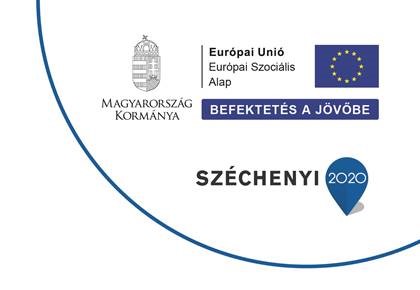 Távmunkával, illetve hátrányos helyzetű és megváltozott munkaképességű emberek foglalkoztatásával kapcsolatos felmérés a szombathelyi szervezetek körében
TOP-7.1.1-16-H-ESZA-2020-01935
”Szombathelyen élő hátrányos helyzetű emberek foglalkoztatását segítő szociális szolgáltatás”
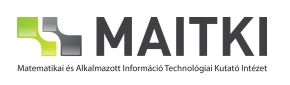 2022
A felmérés célja
Megismerjük a munkaadók munkaügyekkel és munkaerőfelvétellel kapcsolatos ismereteit és gyakorlatát. 

Képet kapjunk a hátrányos helyzetű és a megváltozott munkaképességű munkavállalók foglalkoztatásáról és a munkaadók motivációiról.
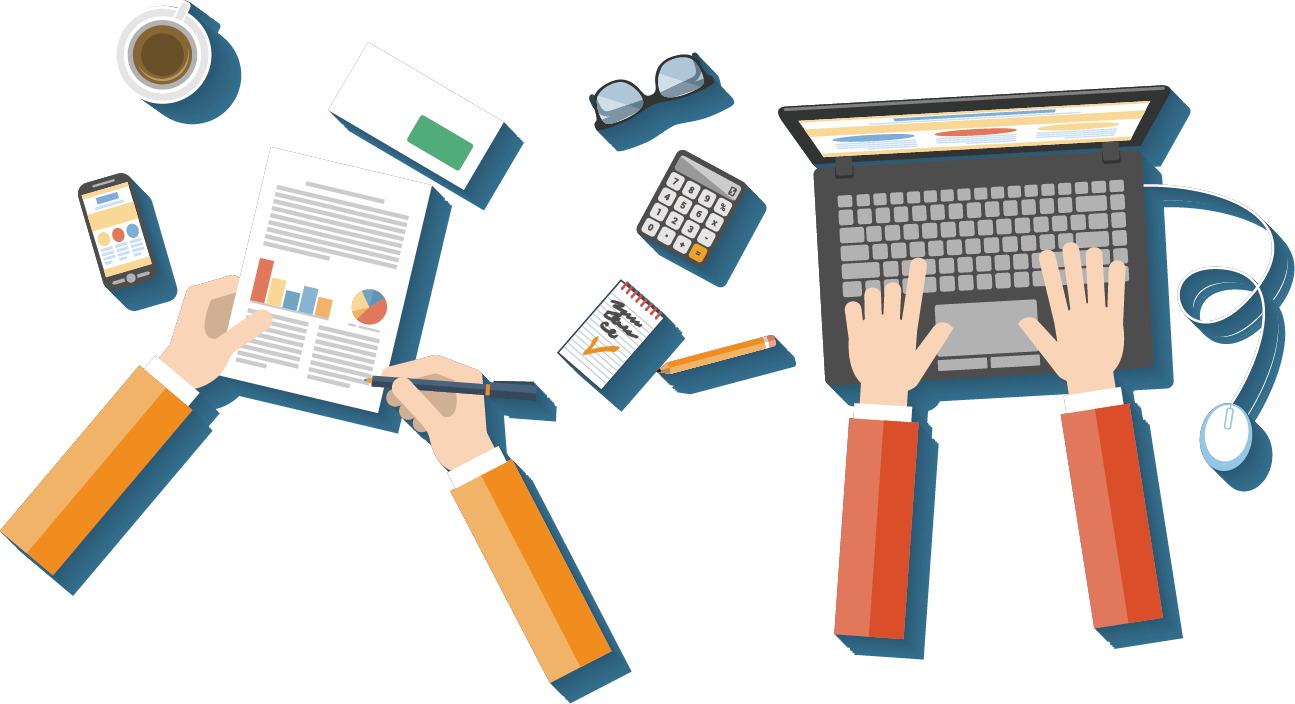 A felmérés módszertana
Online kitölthető kérdőív
Versenyszféra
Közszféra
Nonprofit szektor
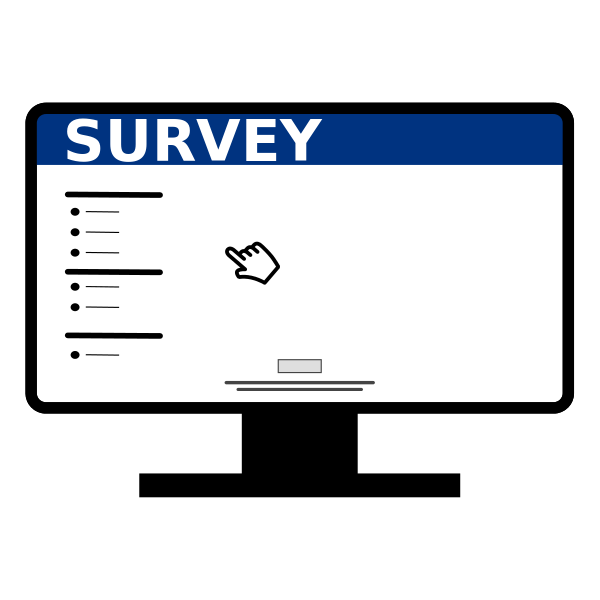 A szervezetek általános jellemzői .
 A munkaügyekre vonatkozó ismeretek és gyakorlatok .
 A hátrányos helyzetűek és megváltozott munkaképességű munkavállalók foglalkoztatása .
 A munkaadók motiváltsága a célcsoportok foglalkoztatását illetően. 
 Távmunka.
A megkérdezett szervezetek megoszlása
A szervezetek szektor szerinti besorolása
Munkaügyi ismeretekmunkavállalókat és a munkáltatókat érintő fontos információkról (pl. pályázatok, támogatások)
Honnan tájékozódik a munkavállalókat és a munkáltatókat érintő fontos információkról?
Hátrányos helyzetű és megváltozott munkaképességű munkavállalók foglalkoztatása
Munkaerőpiacon hátrányos helyzetű csoportok a munkáltatóknál
A megváltozott munkaképességű csoportok foglalkoztatottsága.
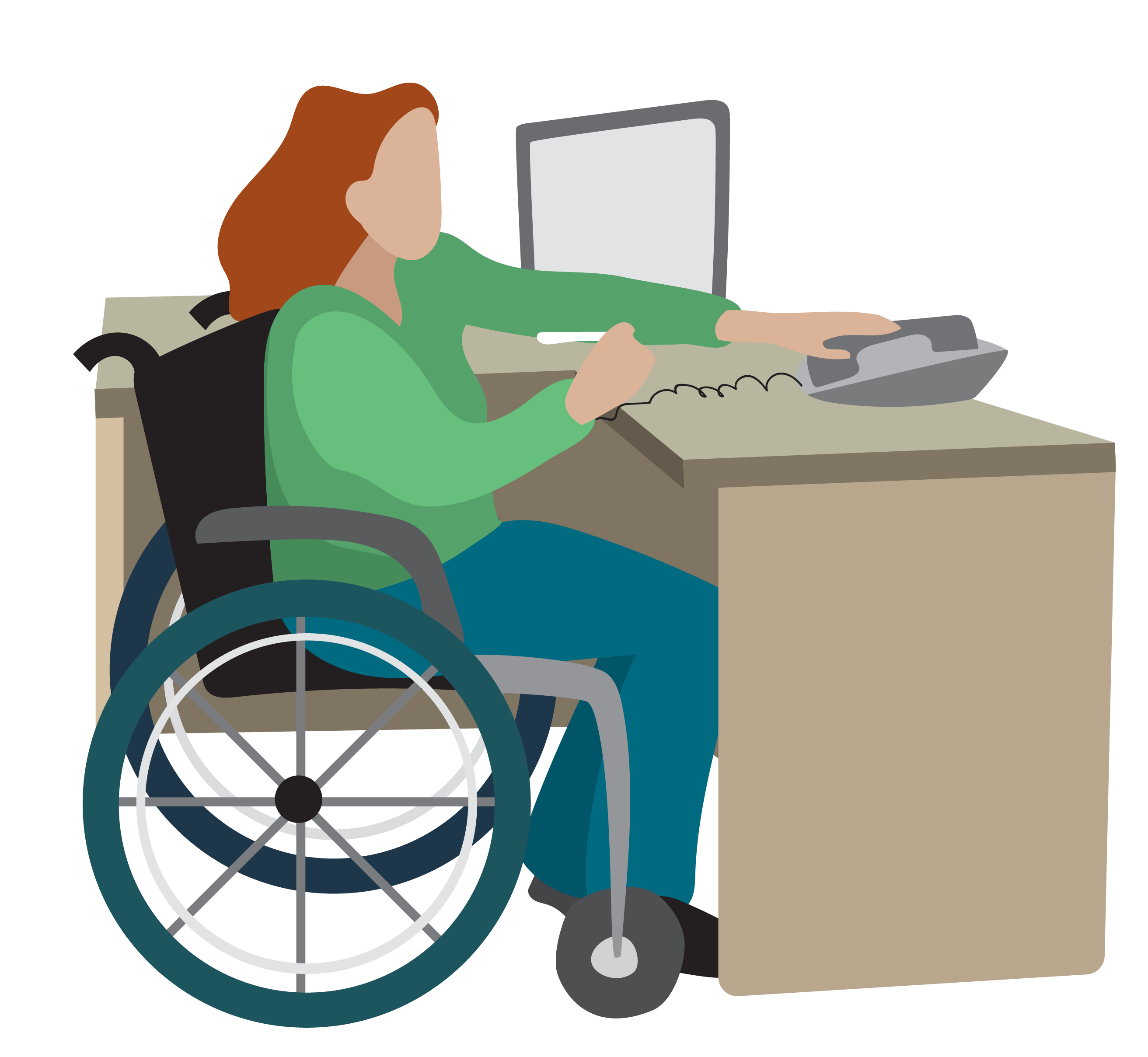 A hátrányos helyzetű munkavállalók által betöltött munkatípusok
A hátrányos helyzetű és a megváltozott munkaképességű munkavállalók által betöltött munkakörök
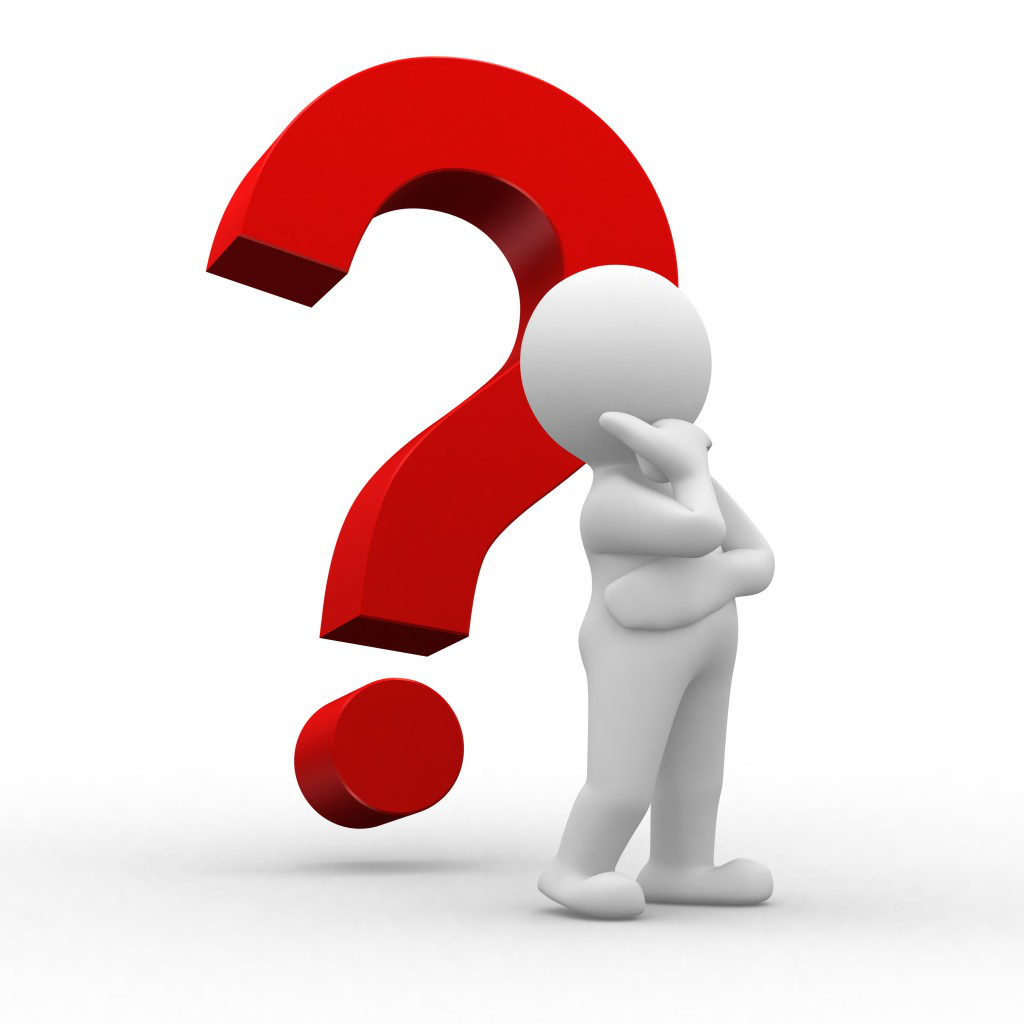 Atipikus munkaviszonyban dolgozó munkavállalók
Legnagyobb nehézségek a foglalkoztatás kapcsán a munkaadók részéről
A célcsoportba tartozó egyének foglalkoztatásának előnyei
A távmunka megítélése, a szervezetek távmunkára való alkalmassága
Segítené-e otthonról történő munkavégzés (home office) lehetővé tétele a hátrányos helyzetű, illetve a megváltozott munkaképességű munkavállalók foglalkoztatását?
A távmunka lehetséges hátrányai között a válaszadók az elszigetelődést, a munkafolyamatok körülményesebb követése, a csoportok kommunikációjának bonyolódását említették.
Rendelkezik-e a szervezet olyan infrastruktúrával, amely lehetővé teszi az otthonról történő munkavégzést?
Összefoglalás és javaslatok
A munkaadók ismerethiánya, mint a hátrányos helyzetűek és megváltozott munkaképességűek foglalkoztatásának egyik akadálya, amire megoldás lehet:
a hátrányos helyzetű és megváltozott munkaképességű személyekkel kapcsolatos negatív attitűdök megváltoztatása,
a szervezeti folyamatok és a munkakörök revíziója,
a szervezet távmunkára való alkalmassá tétele,
a távmunka negatív következményeinek csökkentésére szolgáló eljárások és eszközök bevezetése. 
A célcsoport munkavégzését megkönnyítő műszaki és informatikai eszközök megismertetése és alkalmazása növelné a foglalkoztatottságot a körükben.
A felhasználóbarát és informatív online adatbázis egyaránt szolgálja a munkaadó és a munkavállaló érdekeit, egyúttal az aktuális munkaügyi információk eljuttatását is segíti.
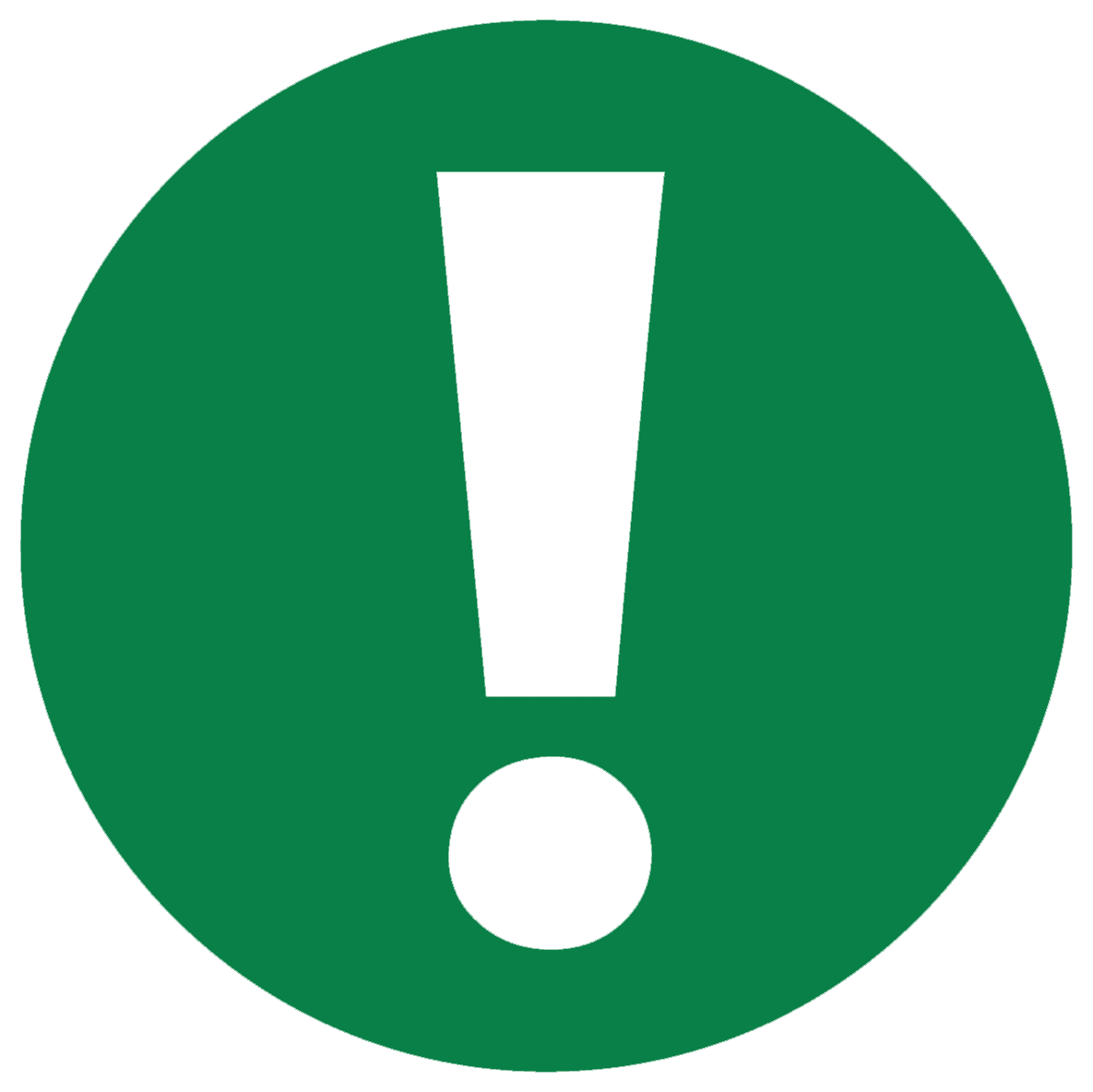